СОСТОЯНИЕ И ПЕРСПЕКТИВЫ РАЗВИТИЯ СИСТЕМЫ НЕПРЕРЫВНОГО ПЕДАГОГИЧЕСКОГО ОБРАЗОВАНИЯ
Казакова Елена Ивановна, 
председатель ФУМО по УГСН 44.00.00 Образование и педагогические науки
3 апреля 2017 года
ПЕДАГОГИЧЕСКОЕ ОБРАЗОВАНИЕ
По педагогическим направлениям подготовки обучается 435 869 тыс.чел.
Контингент обучающихся, чел.
Направления подготовки
Бакалавриат – 5 направлений подготовки
Магистратура – 4 направления подготовки
Динамика приема на программы педагогического образования
114082 чел.
109930 чел.
3,8%
2013 г.
2016 г.
ПРОЕКТ МОДЕРНИЗАЦИИ ПЕДАГОГИЧЕСКОГО ОБРАЗОВАНИЯ (2014-2017)
Высокий уровень предметных знаний (ГИА без репетиторов).
Умение организовывать учебную и внеучебную деятельность детей с разными образовательными потребностями, ребят с трудностями в обучении.
Новая  методическая готовность педагога.
Умение разработать рабочую программу по предмету, готовность к организации воспитательной,  учебно-исследовательской и проектной деятельности школьников.
Готовность к осуществлению профессиональной рефлексии.
ОСНОВНЫЕ ИТОГИ
Разработка образовательных программ по двум основным моделям (линейной и вариативной).
Разработка пакета общих профессиональных образовательных программ высшего образования (бакалавриат, магистратура).
Разработка модульного принципа построения учебного плана, в котором учебный модуль представляет собой единство связанных друг с другом дисциплин, практики, проектных или исследовательских задач, единой системы оценочных средств, связанных с профессиональными компетенциями.
Создание банка оценочных средств, который позволяет создать единую национальную систему оценки качества педагогического образования.
Формирование широкого сообщества вузов, вовлеченных в реализацию проекта (58 организаций высшего образования).
ОСНОВНЫЕ ИТОГИ (2016 г.)
42
ПРОГРАММЫ
РАЗРАБОТАНЫ
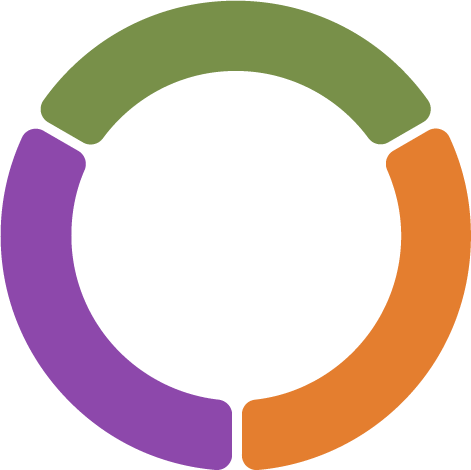 34
ПОВЫШЕНИЕ КАЧЕСТВА ПЕДАГОГИЧЕСКОГО ОБРАЗОВАНИЯ
ВУЗА АПРОБИРОВАЛИ ПРОГРАММЫ
132
ОБЩЕОБРАЗОВАТЕЛЬНЫЕ ОРГАНИЗАЦИИ ПРИВЛЕЧЕНЫ К АПРОБАЦИИ
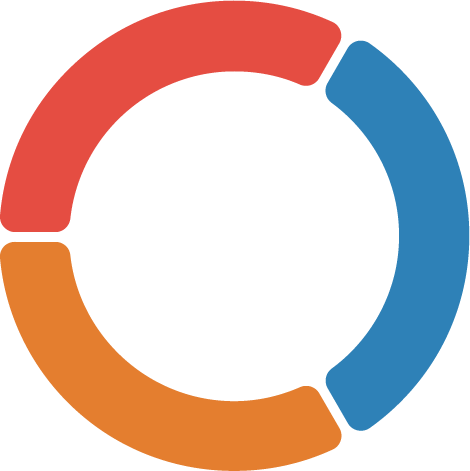 25
ВУЗОВ ПРИНЯЛИ УЧАСТИЕ В ПОВЫШЕНИИ КВАЛИФИКАЦИИ
58 ВУЗОВ
ТРАНСЛЯЦИЯ РЕЗУЛЬТАТОВ ПРОЕКТА
24
УЧАСТВУЮТ В ПРОЕКТЕ
ВУЗА ВОВЛЕЧЕНЫ В ЭКСПЕРТНОЕ ОБСУЖДЕНИЕ И  ИНФОРМАЦИОННОЕ ВЗАИМОДЕЙСТВИЕ
9
ЦЕЛИ И ЗАДАЧИ  РАЗВИТИЯ
Обеспечение системных изменений в подготовке педагогических кадров в соответствии с современными потребностями общества и государства.
Повышение качества и эффективности российского педагогического образования.
Повышение престижа педагогической профессии и привлечение к педагогической деятельности высокопрофессиональных и мотивированных кадров.
ОСНОВНЫЕ ЗАДАЧИ (ПРОЕКТЫ)
Завершение первого этапа программы модернизации (программа до 2017 года) с акцентом на усиление практической педагогической подготовки, базирующейся на фундаментальном психолого-педагогическом образовании, в разработанных на данный момент образовательных программах.
ОСНОВНЫЕ ЗАДАЧИ (ПРОЕКТЫ)
Согласование (доработка, внесение изменений) ФГОС педагогического образования и ПООП (примерных основных образовательных программ) с требованиями профессионального стандарта и обновляющего ФГОС школьного образования.
ОСНОВНЫЕ ЗАДАЧИ (ПРОЕКТЫ)
Подготовка учителей к осуществлению воспитательной деятельности, разработка и реализации требований к формированию воспитывающей среды вуза.
ОСНОВНЫЕ ЗАДАЧИ (ПРОЕКТЫ)
Усиленная подготовка будущих педагогов к реализации ФГОС в области предметного преподавания (начальное образование, педагоги-предметники).
ОСНОВНЫЕ ЗАДАЧИ (ПРОЕКТЫ)
Построение системы педагогической докторантуры и аспирантуры, рассматриваемой не только как значимый компонент национальной системы  подготовки кадров, но и как необходимый инструмент  развития педагогической науки - значимой авторитетной преобразующей силы общества.
ОСНОВНЫЕ ЗАДАЧИ (ПРОЕКТЫ)
Модернизация образовательного процесса за счет качественного обновления образовательных технологий, поддерживающих и опережающих технологическое обновление школьного образования.
ОСНОВНЫЕ ЗАДАЧИ (ПРОЕКТЫ)
Создание информационно-методической среды общего пользования (нормативные документы, прошедшие экспертизу ПООП, примерные учебные планы, контрольно-измерительные материалы, учебные модули, материалы по организации лучших педагогических практик).
ОСНОВНЫЕ ЗАДАЧИ (ПРОЕКТЫ)
Разработка новых эффективных моделей постдипломного сопровождения профессиональной деятельности педагога.
Разработка и реализации инструментов выявления и привлечения педагогически-одаренной молодежи для обучения в системе педагогического образования. 
Включение системы СПО в программы модернизации педагогического образования.
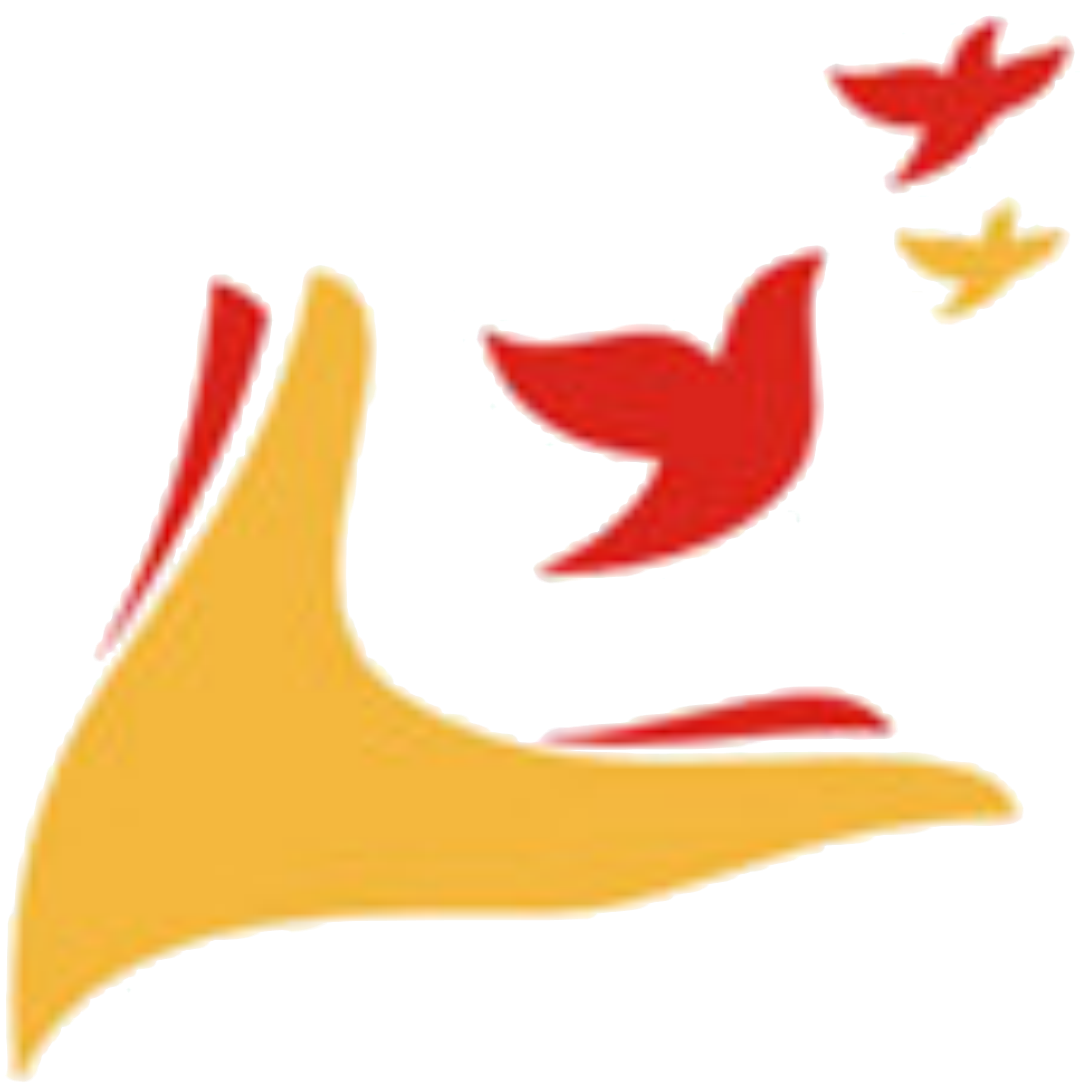 БЛАГОДАРЮ ЗА ВНИМАНИЕ.